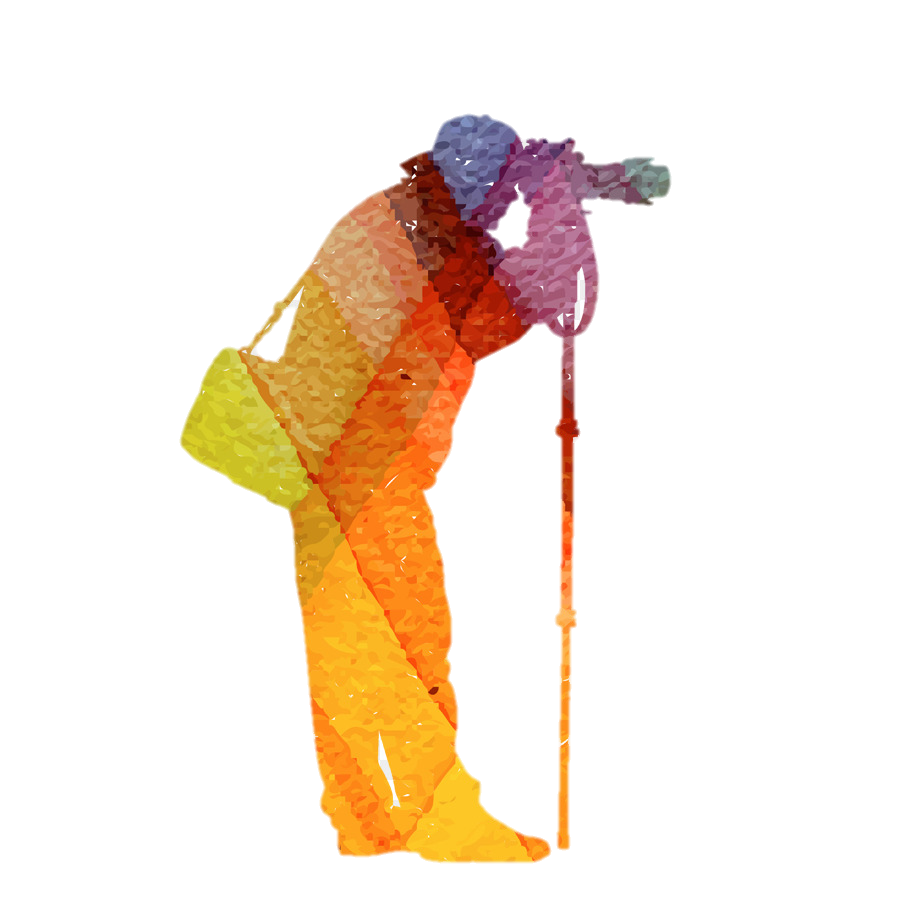 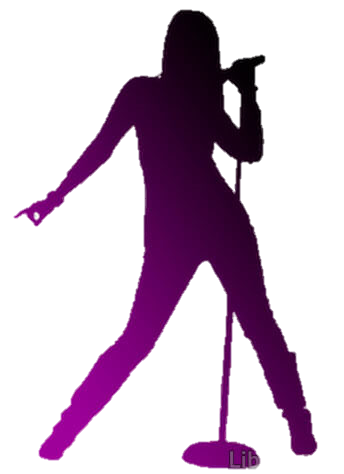 Программа переподготовки«Система государственного и муниципального управления»( МАГУ) ПРОЕКТ участника ежегодного областного конкурса"Лучшие во власти"Название проекта: «АРТ - провинция»ПРОЕКТ участника ежегодного областного конкурса"Лучшие во власти«в номинации «Лучший специалист органа местного самоуправления муниципального образования Ульяновской области»Название проекта: «АРТ - провинция»
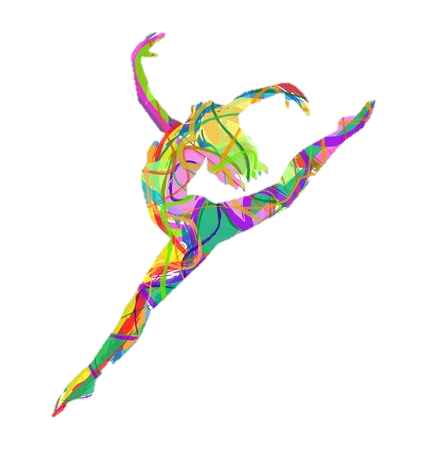 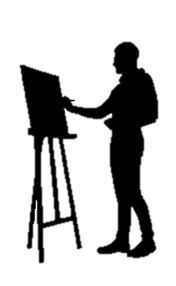 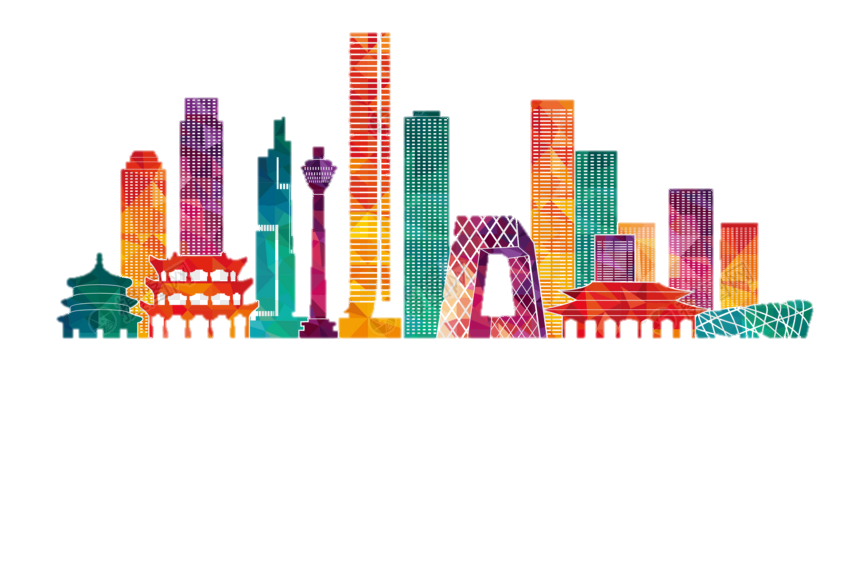 Автор проекта:					   
Микеева Регина Рашидовна
Консультант управления социального развития
администрации муниципального образования
«Кузоватовский район»
Молодёжная политика на территории муниципального образования «Кузоватовский район» проводится в отношении молодёжи – лиц в возрасте от 14 до 35 лет, детских и молодёжных общественных объединений, учебных заведений. 
	В районе действуют:
молодёжный Совет МО «Кузоватовский район»;
Совет работающей молодежи при Главе администрации МО «Кузоватовский район»;
молодежный парламент при Совете депутатов муниципального образования  «Кузоватовский район»;
молодежный Совет по профилактике коррупции;
Молодая Гвардия «Единая Россия»;
Кузоватовское местное отделение ООО «Российский Союз Молодёжи»;
молодежные объединения в сельских поселениях:
волонтерские объединения.
	Численность молодёжи от 18 до 35 лет – 4943 человека. из них 2786 человек за год проходят по программам молодёжных организаций.
	За год на территории района организуются более 100 мероприятий.
В настоящее время в обществе осознается необходимость создания такой среды, которая может и должна дать молодому человеку шанс полноценного развития не только в профессиональном, но и в умственном, личностном плане, самореализоваться молодежи в сфере художественного творчества и культуры.

Следовательно, ПРОБЛЕМА заключается в:

	Мир в подростковом возрасте прекрасен и удивителен, полон открытий.  
	А просиживать у монитора компьютера -  пустая трата драгоценного времени! 	Молодёжь не только должна быть здоровой и спортивной, но и культурной! Молодежь во все времена стремилась к самовыражению, творчеству во всех его проявлениях. 
	Проблема молодежи, проживающей в провинции, заключается в отсутствии современных досуговых и спортивных центров (кинотеатров, боулингов, аквапарков, бассейнов, клубов, интернет-кафе и т.д.). 
	Чтобы освоить какой-либо вид современного искусства недостаточно сети Интернет, необходимо живое общение с наставником.
Анализ сильных и слабых сторон, возможностей и угроз  (SWOT-анализ)
Цель проекта
содействие инициативе и активности молодёжи, ее культурному развитию, укрепление и расширение творческих контактов между молодежью разного возраста, выявление и поддержка наиболее одаренных исполнителей и коллективов. 
Цель в критериях SMART:
Specific (S) – конкретная  
Активное участие как молодежи поселка, так и молодёжи отдаленных населённых пунктов в социально-значимой жизни общества, начиная с ноября 2019 года.
Measurable (M) – измеримая
В 2019 году увеличение количественного охвата молодежи в социально значимую жизнь муниципального образования «Кузоватовский район» на 20% (более 500 человек).
Achievable (A) – достижимая
Увеличение количественного охвата молодежи в социально значимую жизнь муниципального образования «Кузоватовский район» к концу 2019 года на 20%.
Realistik (R) – реалистичная
Поддержка и популяризация инициатив и начинаний молодежи.
Timed (T) – определенная по времени
22 октября - 23 ноября 2019 года
Задачи проекта:
1. Объединение усилий государственных органов и общественных организаций для поддержки молодежного творчества, укрепления разносторонних связей между молодежными командами, коллективами, организациями и учебными заведениями;
2. Предоставление возможности молодежным коллективам и отдельным исполнителям реализовать свой творческий потенциал и повысить исполнительское мастерство; 
3. Пропаганда здорового образа жизни;
4. Поиск и формирование системы ценностей молодежной культуры.
Заинтересованные стороны проекта
Ресурсы проекта
Материальные ресурсы - рабочее место, оборудованное оргтехникой;
Нематериальные ресурсы - нормативно-правовая база, необходимая для разработки проекта;
Человеческие ресурсы - члены проектной команды:
1. Руководитель проекта – Консультант управления социального развития администрации муниципального образования «Кузоватовский район»
2. Менеджер проекта -  Начальник муниципального учреждения Управление культуры администрации муниципального образования «Кузоватовский район»
3. Проектная группа – 6 человек.
Социальные ресурсы - активные граждане.
Финансовые ресурсы – спонсоры, бюджет муниципального образования «Кузоватовский район»
Календарный план действий
Ожидаемый результат
Количественные показатели:
Более пятисот молодых талантов станут участниками молодежного фестиваля «АРТ-провинция».

Качественные показатели:
В рамках фестиваля они смогут не только обучатся, но и делиться своими навыками и умениями.


Данный проект будет содействовать повышению исполнительского мастерства молодежных коллективов, формированию толерантности в молодежной среде, пропаганде здорового образа жизни, организации различных форм молодежного досуга.
Выводы
Результатом данного проекта будет организация арт-фестиваля «АРТ-провинция», который даст молодому человеку шанс полноценного развития не только в профессиональном, но и в умственном, личностном плане, самореализоваться молодежи в сфере художественного творчества и культуры. 
Разработанный комплекс мероприятий позволит в 2019 году увеличить количественный охват молодежи в социально значимую жизнь муниципального образования «Кузоватовский район» на 20%.